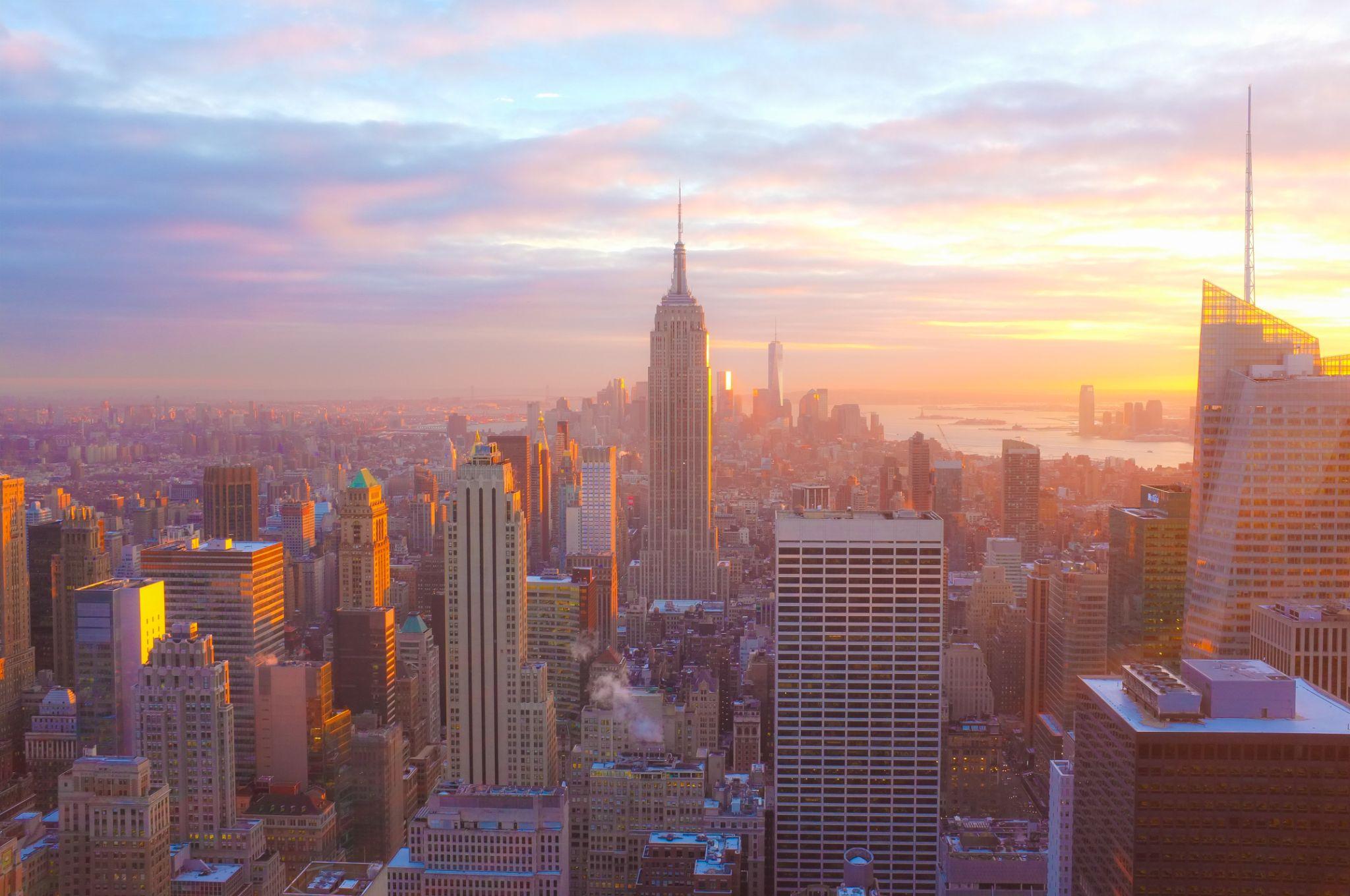 Clean Heat 2.0 Program Relaunch Update
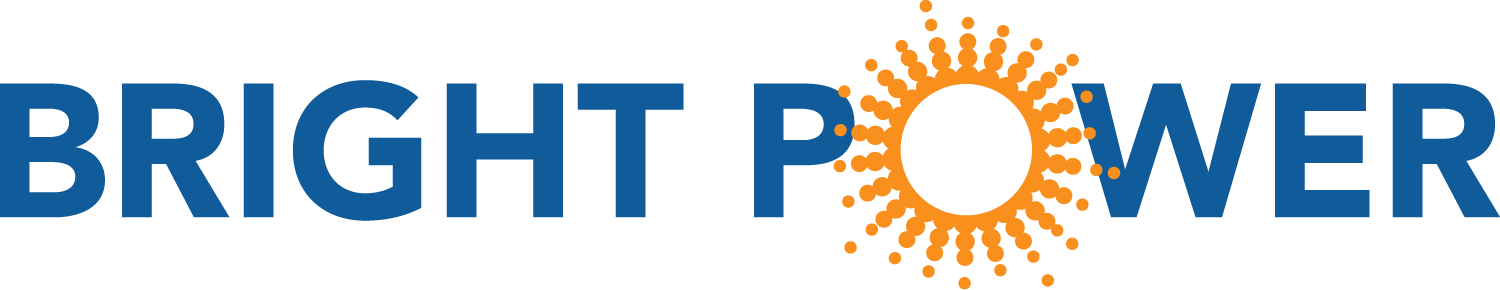 [Speaker Notes: We will leave some time at the end for questions, so please put all questions in the Q&A box.]
Incentive Updates
~$3 million per month for Nonresidential projects
Any unspent funds get rolled over in the following month’s budget
Incentives are capped at $1 million or 50% of project costs, whichever is less, for all  Clean Heat projects
No ASHP incentives for ground-up new construction projects
Only GSHP incentive available, including for DHW electrification
Nonresidential (Multifamily w/ >50 units and C&I) Heat Pump incentives
New Construction (GSHP only) - $125/MMBtu (down from $200)
Existing Buildings (incl. Gut-rehabs) - $200/MMBtu (same as previous)
Incentive Updates cont.
Incentive levels for Nonresidential HP + Building Envelope Measures
Tier 1: New Construction (GSHP only) - $125/MMBtu (down from $200)
Tier 1: Existing Buildings - $200/MMBtu (same as previous)
Tier 2: New Construction (GSHP only) - $150MMBtu (down from $400)
Tier 2: Existing Buildings - $225/MMBtu (down from $400)
C&I Custom Partial Load Space Heating incentives for EBs & Gut-Rehabs Only
GSHP - $100/MMBtu
All Other Clean Heat Tech - $70/MMBtu
Nonresidential Custom DHW (>120 gallons) incentives
New Construction (GSHP only) - $125/MMBtu (down from $200)
NC GSHP for DHW must be in conjunction w/ a space heating project
Existing Buildings - $200/MMBtu
New Decommissioning Requirement
All Existing Building space-heating projects must decommission existing fossil-fuel powered heating systems
Decommissioning defined as cutting and capping piping and/or removal of equipment. Abandonment of piping in place is acceptable.
Projects applying for incentives for a wing/section of a building only have to decommission equipment serving that wing/section
Projects electrifying space-heating but not DHW only need to decommissioning space-heating systems
Non-Residential Decommissioning Checklist doc
C&I Custom Partial Load Space Heating Projects also exempt but systems must meet certain requirements